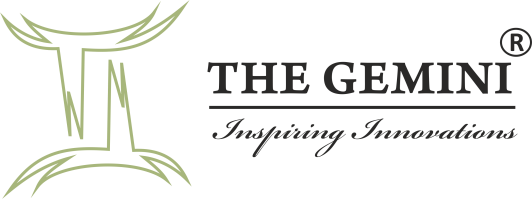 The Gemini
Education Support System

For Universities, Colleges &  Schools
About The Gemini University ERP
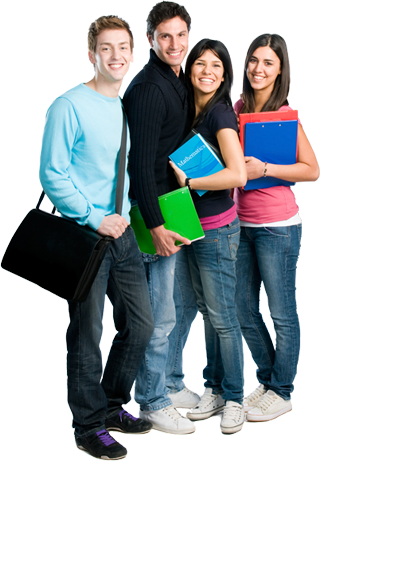 The Gemini University ERP (Enterprise Resource Planning) is more of a long-term      commitment than the integrated and specialized software solution for any                        educational institution / University  for providing students, faculty, and staff with highly effective tools to help them support and improvise on learning, discovery, and                engagement. University ERP is primarily an initiative to replace universities               administrative computing systems with a new integrated system. The processes that  will be affected by the ERP implementation shall include Admission, Academics,         Examination, Human Resource Management System, Financial Accounting,                 Budgeting, Research and many other areas. It provides for an effective Decision        Support System to manage the entire operations and helps in taking timely decisions. Implementing university ERP should thus be an ideal choice in improving and            expanding student and faculty services in any university or educational institution.    University ERP supports institutions of all sizes and types as an integrated suite of     proven,  scalable, enterprise-wide application on a single database.
Major Objective:
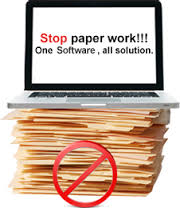 Encourage competition in education system to computerize
 the core departments  and functions of the university to 
  maintain efficient and faster movement of  information.

 To computerize the examination processes and declare the results well in time        while maintaining utmost confidentiality.

 To computerize the Student data and enable the University to issue smart cards so  that single identity can be maintained. It also helps in making campus more safe &   secure for its students and others.

 Improve utilization of technology and information systems in academic and                     administrative processes.
Key Features:
Centralized Web Based System
 Availability of Real-time Business Information at all levels.
 Consistent & highly Secured System.
 Provides Effective Decision Support System (DSS) that helps in Timely             Decision Making.
 Faster and Automatic Report Generation.
 Helps in Reducing Paperwork and Manual Filing and Record Keeping
 Productivity Enhancement for Staff as Well as Students Due to Instant                      Availability of Critical Information.
 Highly Interactive & User Friendly Interface
 Highly secure with multiple level checks and user authentication
 Exporting of reports to MS-Word, MS-Excel, PDF documents
 Ensures Better Coordination and Workflow Between Departments.
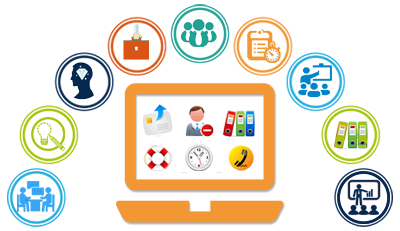 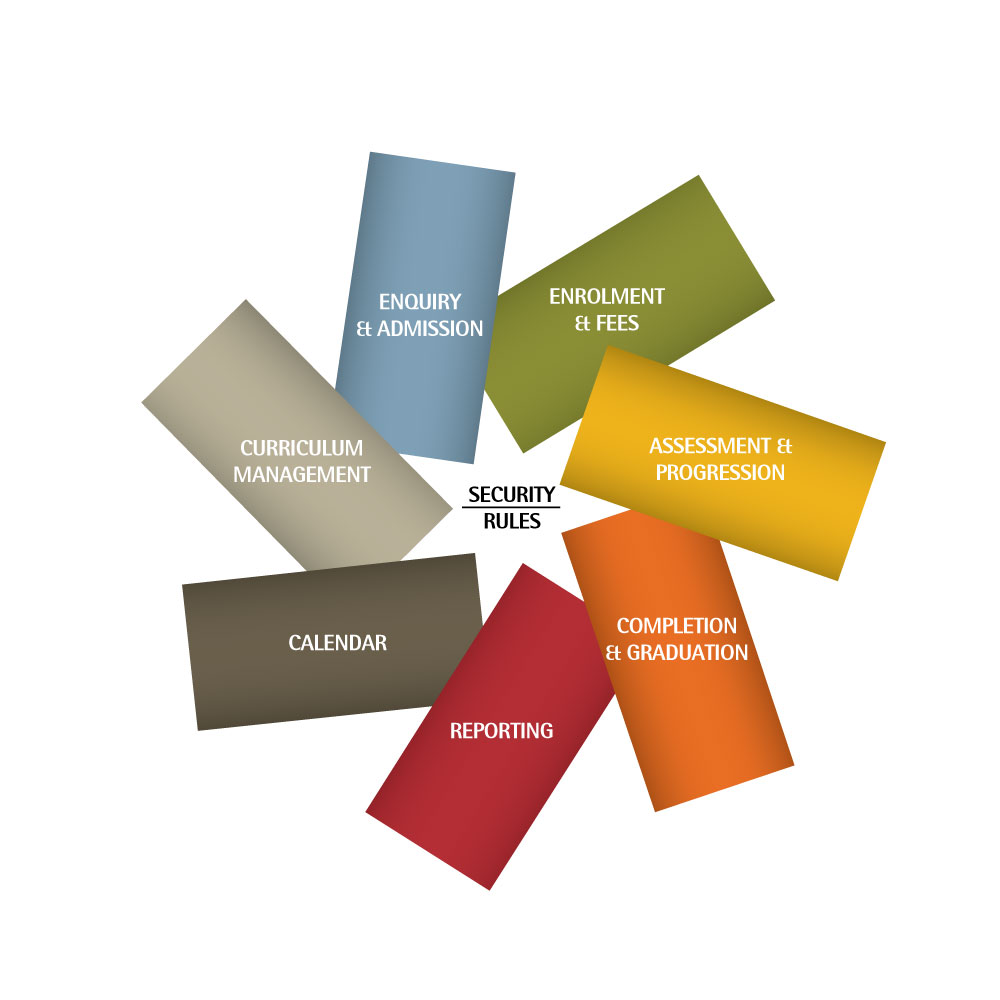 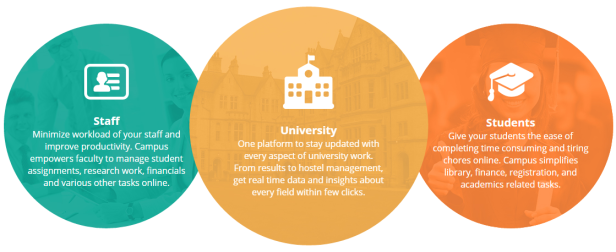 Benefits To Management :
Academic Calendar
 D.R.R. (Daily Report Register) 
 Faculty + Student Logs
 Library Book Searching & Reservation
 Student Listing 
 Faculty Listing 
 Download Manager 
 News Manager 
 Training & Placement Management
Availability of real-time information.
 Easy command, control and communication.
 Budget control system.
 Financial planning.
 Paper less transactions.
 Digital Data with consolidated reports.
 Easy circulation of notices or events.
 Employee Management Systems (attendance, work load and leave management).
 IMS reports assist decision support for         management to plan, implement and manage changes.
Do not need any change in current                   infrastructure.
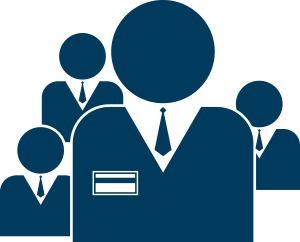 Benefits to Students:
Get easily connected with the alumni
 Better access to library Books and other references
 Students can view Activity Calendar, Notices and News
 Bar Code enabled I-Card for quick library book issue and returns
 Better flow of information regarding institutes calendar, homework, assignments & announcements
Campus News
Fees Module 
Due Fees Report
Fees Invoice 
Fees Deposited 
Attendance Record
Academic Time Table
Exam Time Table 
Book Submission Reminder 
Academic Calendar 
Training & Placement 
Assignment Submission 
Lost & Found 
Student Feedback & Suggestions
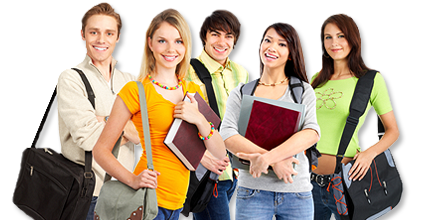 Benefits to Parents:
Easy and transparent mode of interaction        between Teachers and Management
 Instant access to all the information
 SMS and e-mail notification on students fees, marks, events & performance
 Get updated with the latest in school through e-news, image gallery
 Share their views with other parents through   forums and articles
Campus News 
 Due Fees Report 
 Fees Invoice
 Fees Deposited 
 Attendance Record
 Academic Time Table 
 Exam Time Table 
 Academic Calendar 
 Training & Placement Details 
Assignment Submission
 Parent Feedback & Suggestion
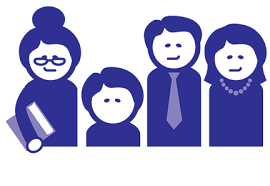 Benefits to Teacher :
Complete attendance automation
 Effortless grades and marks management system
 Publish online forums and assignments
 Manage class information analytical reports
 Greater focus on teaching and less on time consuming                  administrative functions
Better quality of interaction between Parents and Teachers
Attendance Of Students 
 Input Exam Date 
 Self Attendance 
 Access Time Table 
 Access Salary Information 
 D.R.R. (Daily Report Register) 
 Access Exam Time Table 
 Library Book Searching & Reservation
 Book Submission Reminder 
 Attendance Of Students 
 Subject Specialization Report 
 Campus News 
 Academic Calendar 
 Training & Placement 
 Assignment Management 
 Lost & Found 
 Employee Feedback & Suggestions
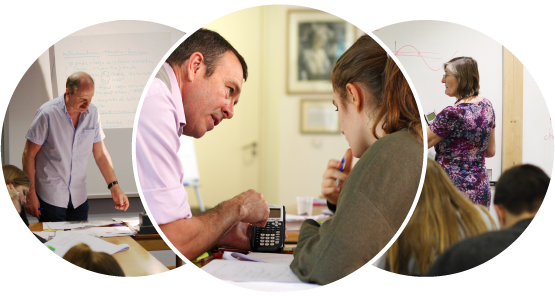 Benefits Technology Wise
High level security
 Using best servers with unlimited bandwidth and speed.
 Plug and Play integration for each module.
 Easy to customize and change in information as per institute requirement
 Provides real time information.
 Transparency in operations.
 Used 3-tier architecture and Object Oriented Programming.
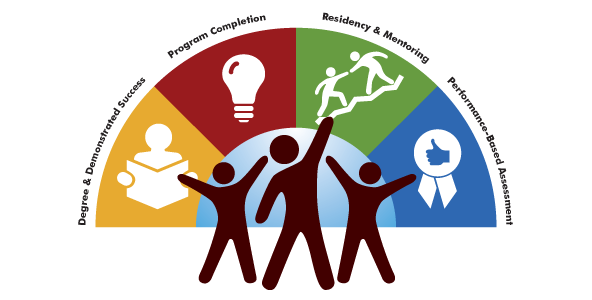 Core Modules:
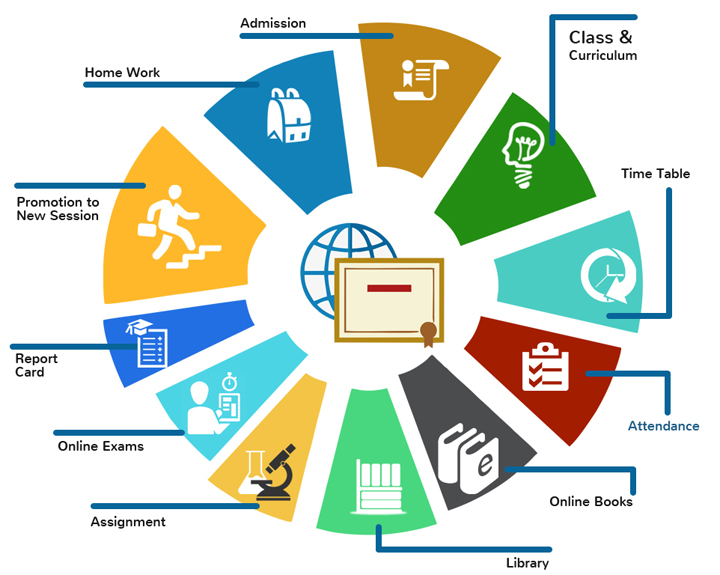 Software Dashboard
Dashboard reflects a well understood structure of the entire business
  Shortcut keys, reminders, a well versatile handy information readily available
  Information can be spread or notify to the users effortlessly
  Can plan & manage tasks of the day in a well organized structure
  Can be easily accessed by the mobile device
  Can be customized according to the business needs
  Personalized view to enjoy an ease in assigned task
  Rated as the most resourceful feature 
    by the numerous users
  Notifications of key performance 
    indicators
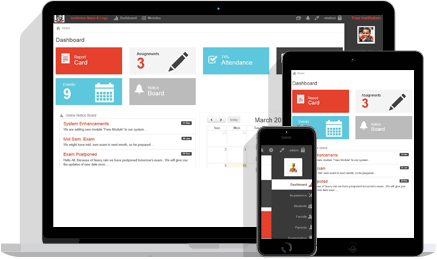 Admission Management
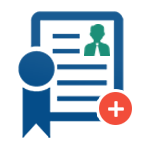 Admission formalities can be done in best organized way
  Summarized report generation with complete admission details
  Centralized data management process for multiple branches
  Facilitate anywhere, anytime access and monitoring is trouble-free
  Maintenance of transparency with student and parents
  Admission receipt generation
  Daily monetary collection report
  Supervision of multiple branches by single login
  Multi-located branched integration
  Incorporation with enquiries management
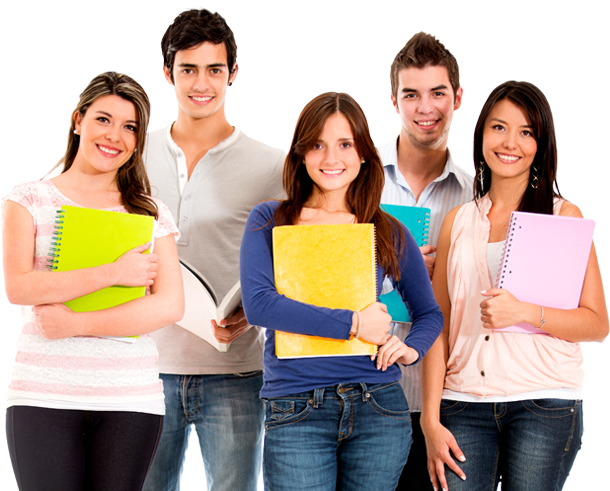 Attendance Management
Biometric attendance management
  Attendance by login facility with configured IP settings
  Student wise attendance percentage (%) reports
  Policies can be implemented in pre-structured surroundings
  Maintenance of transparency with student and parents
  Flexibility can be provided and administered
  Error can be shunned
  Saves time and labour with its unique automated system with multiple facilitation
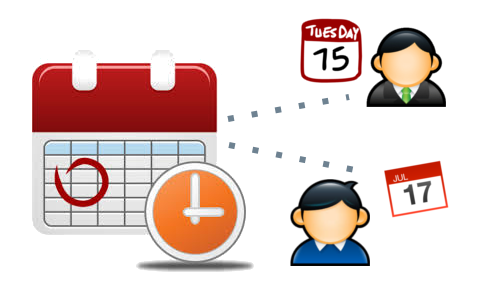 Fee Management
Consolidated fee structure report for the entire course tenure
  Automated Fee collection reminders
  Online tracking of collections, pendency's, dues of fees in a most convenient way
  Online fee submission via secured payment gateways
  Transparency can be maintained and fraud transaction can be avoided
  Fee structure can be customized according to the requirement
  Amplify profits for the college by management of payments from alumni,       donors and other contributors
  Automatic backup's stored at multiple locations
  Messages reminders via mails/sms to the students, parents regarding the      pending payments and e-receipts
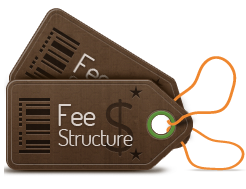 Courses Management
Management of course:- registration, affiliation, pre-requisites etc
  Entire details of course structure to help students in planning of the study schedules
  Pre-existing course content inclusive of summary, tenure, syllabus, important dates
  Customized placement of course content
  Integration with number of students in each course
  Online delivery system of course content materials and course content package
  Modifications, functionality and updation are auto generated
  Online syllabus is the most effective way of alteration and communication of the 
   syllabus to the students
  Completion tracking report can be viewed within the provided time frame
  Upload or download syllabus options
  Course books information with publisher details
  Efficient multi user friendly environment
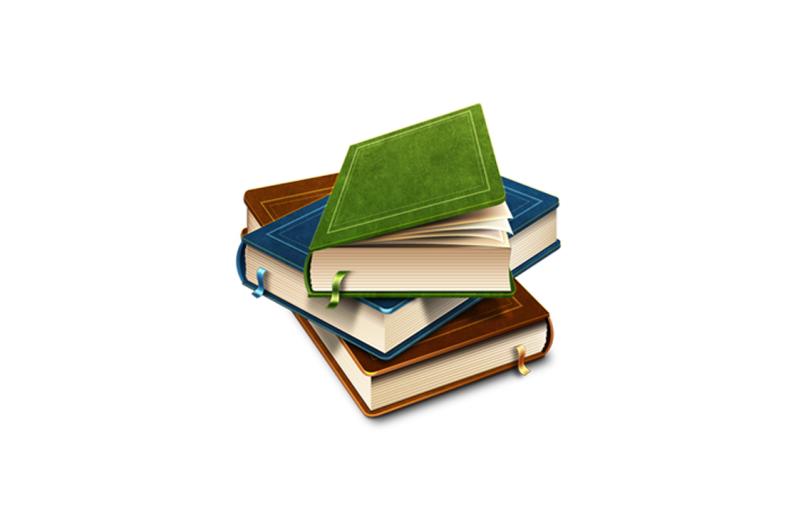 Faculty Management
Complete faculties activity reports
  Faculty's credentials information
  Daily work can be assigned to the faculties
  Report against Task assigned with the scheduled timeline analytics
  Secure eliminated data redundancy
  Track missed lectures report
  Efficiency generation reports analysis for improvement
  Records of guest faculties
  Remuneration records for variably payments to 
    the lecturers
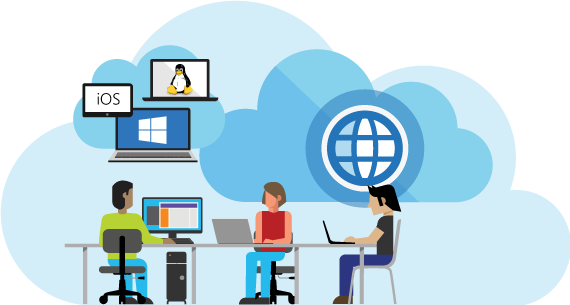 Leave Management
Online leave applications approval/rejections with multiple gateways
 Absolute "NO" to paper work as leave applications
 Leave eligibility criteria allocated for different locations
 Online leave account management system
 Financial year leave summarized report
 Leave policies overview for employees
 Reports imports/export options
 Setting leaves restriction days information
 Productivity of organization can be increased by managing multiple staff absence for       each department
 Leave balance, history, usage can be analysed
 Automatic sanction can be set for Senior Staff with notifications 
 to HR
 Integrated with biometric attendance feature
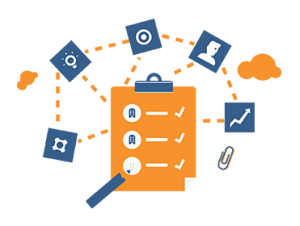 Transportation Management
Centralized transportation management with ample visibility
  Online organization of time charts, routes, drivers, bus numbers etc
  Reports analysis and GPS tracking system
  Messages can be send to the students regarding any modifications
  Regular updates generation
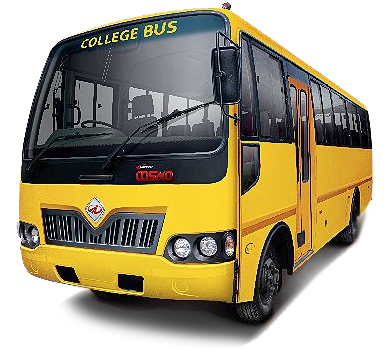 Examination and Result
exams conductions via secured login's
 Online results declaration
 Complete student assessment reports for the entire tenure
 Self evaluation assignments and questions paper
 Examination and sets management
 Well organized examination location and student distribution
 Examination fee collection, fine collection, Payment mode reports
 Secured and advanced multifaceted user interface from desired location
 Cost saving and paper saving
 Transparency of examination results for guardians
 Grading assessment system integration
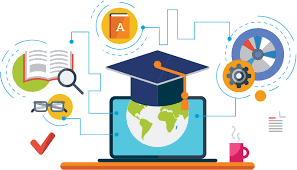 Library Management
Computerized design allows library staff to provide services easily and quickly
 Excel Import/Export facility for easy maintenance of book records
 Books category management
 Comprehensive reports of issued, overdue, fine applicable, defaulters, circulation etc
 Books are easily located within the racks
 E-library members management
 Books acquisition record and requirement
 Subscriptions and membership management
 Multi located library featured setup
 High security and customized access rights can be managed
 Additional features add-on's available
 Barcode generation and printing facility
 Restoration and data backup facility
 Revenue collection via fine's, donations reports
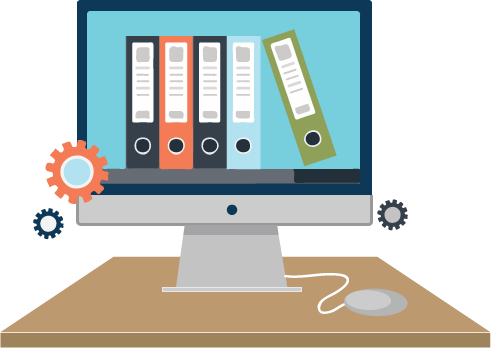 Hostel Management
Hostel management software increase efficiency with minimal manpower requirements
 Integration with admission module
 Auto transfer information after selecting hostel checkbox while admissions
 Software has facility of categorized allocation of rooms to the registered students
 Complete record of food, logging, laundries and other facilities
 Information can be circulated via one click SMS
 Hostel expenses detailed report
 All the information is accessible to the administrative department
 Most efficient method to manage all the activities within the premises
 Hostel fee payments reminders alert can be send through software
 Hostel movement and activities reports
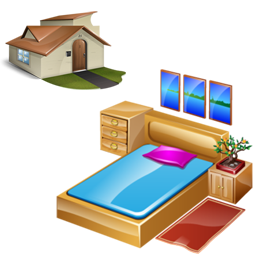 Store Management
Online record of available stock centralized for all branches
 Online requisition form with multiple approval interfaces
 Purchase order can be mailed directly
 Auto stock updating on receipt of the ordered material
 Highly designed and fully integrated advanced version
 Customized category and material management
 Accuracy in inventory orders and supplies
 Increase in productivity & elimination of faults
 Multiple functionalities setting for each department
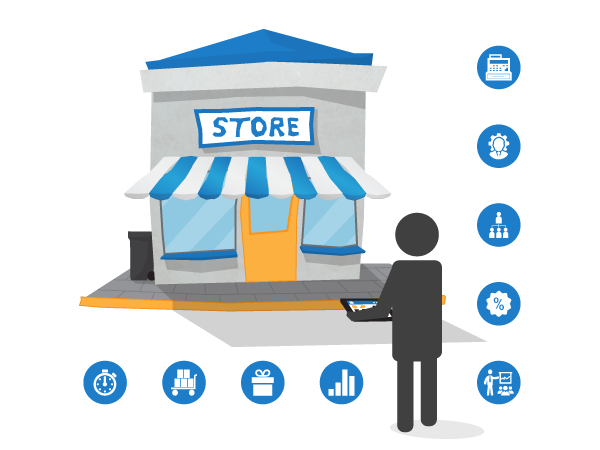 Placement Management
Student batches details and important information storage
 Documents and CV unload/Download options
 Job Category Management
 Email, SMS and Reminders facility
 Complete data management and processing
 Placement software has Inter-connectivity with result declaration
 Placement ratio reports and pendency track report
 Registered companies management in campus placements
 Shortlisted and correspondence management
 Pre placement and post placement activity manager
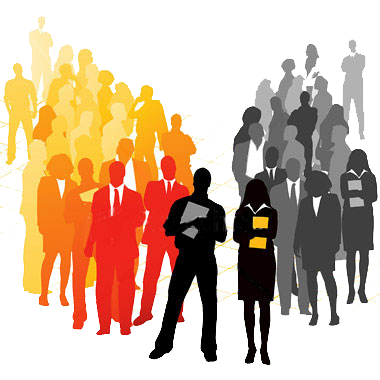 Employee & Student Panel
Employees can login into their accounts
 Attendance, Leaves, personal information can be viewed and updated
 Online grievances management system
 A clear view of KRA's can be mentioned to be followed
 Employee can submit their daily work done report
 Online request form to save time and increase productivity
 Online inductions programs for the better well organized environment
 Outstanding for employee employer relations
 Student login panel acts as a most important module in the software
 Students can login to view the date sheet, results and other information
 Import dates can be updated within enables the students to catch each activity
 Student grievances can be handled without any hassle
 Student can stay well conned with the college
 Professional approach to manage student requirements
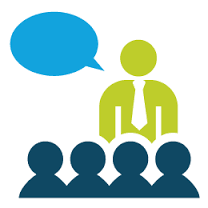 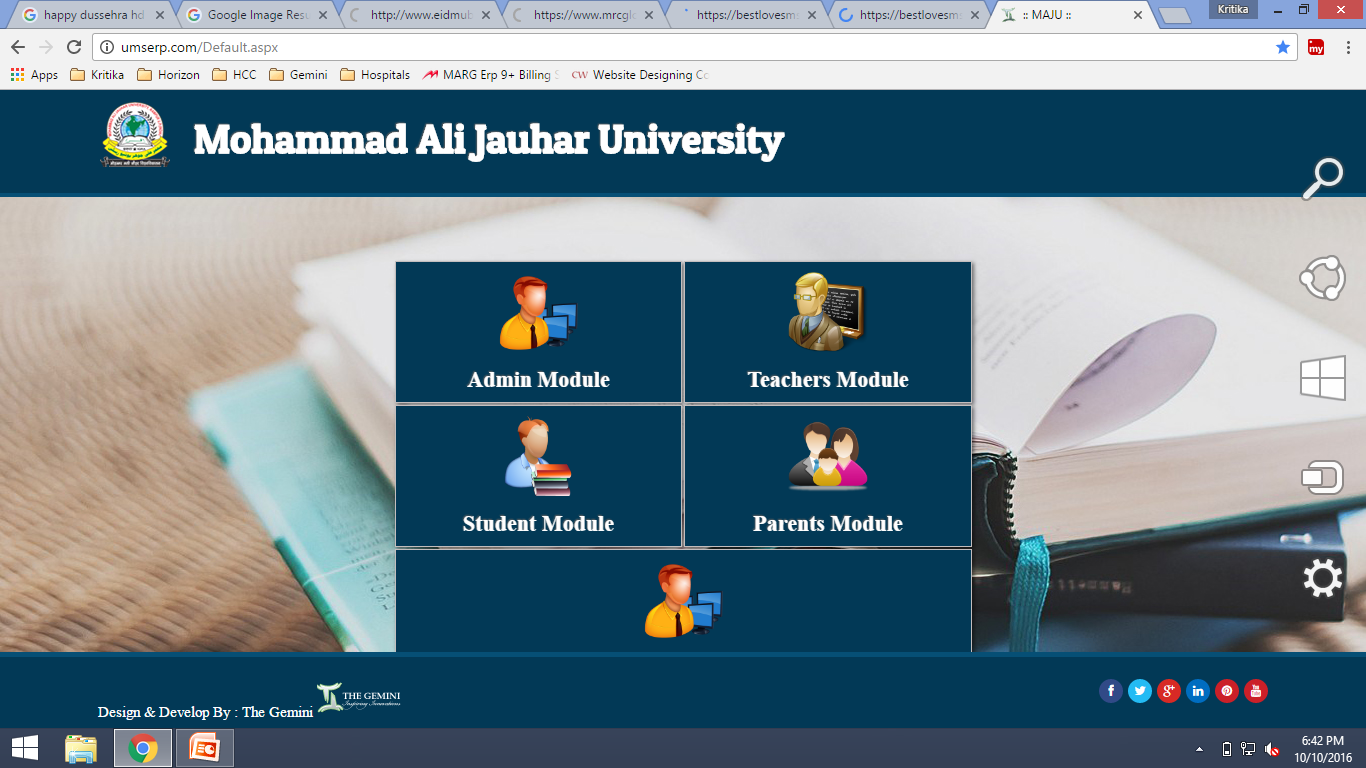 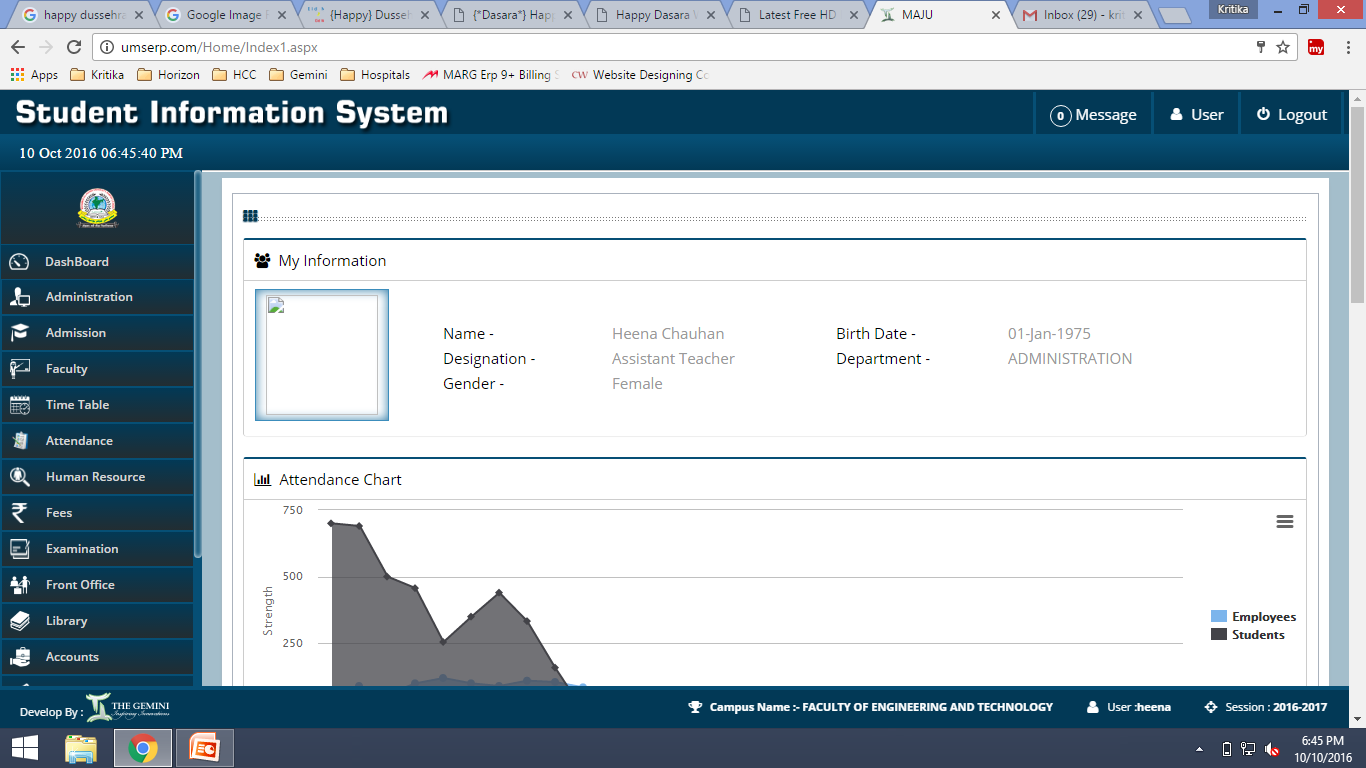 Get in touch with us today !
Phone:  +91 9265562676 	Mail : consultants@thegemini.co.in
www.thegemini.in